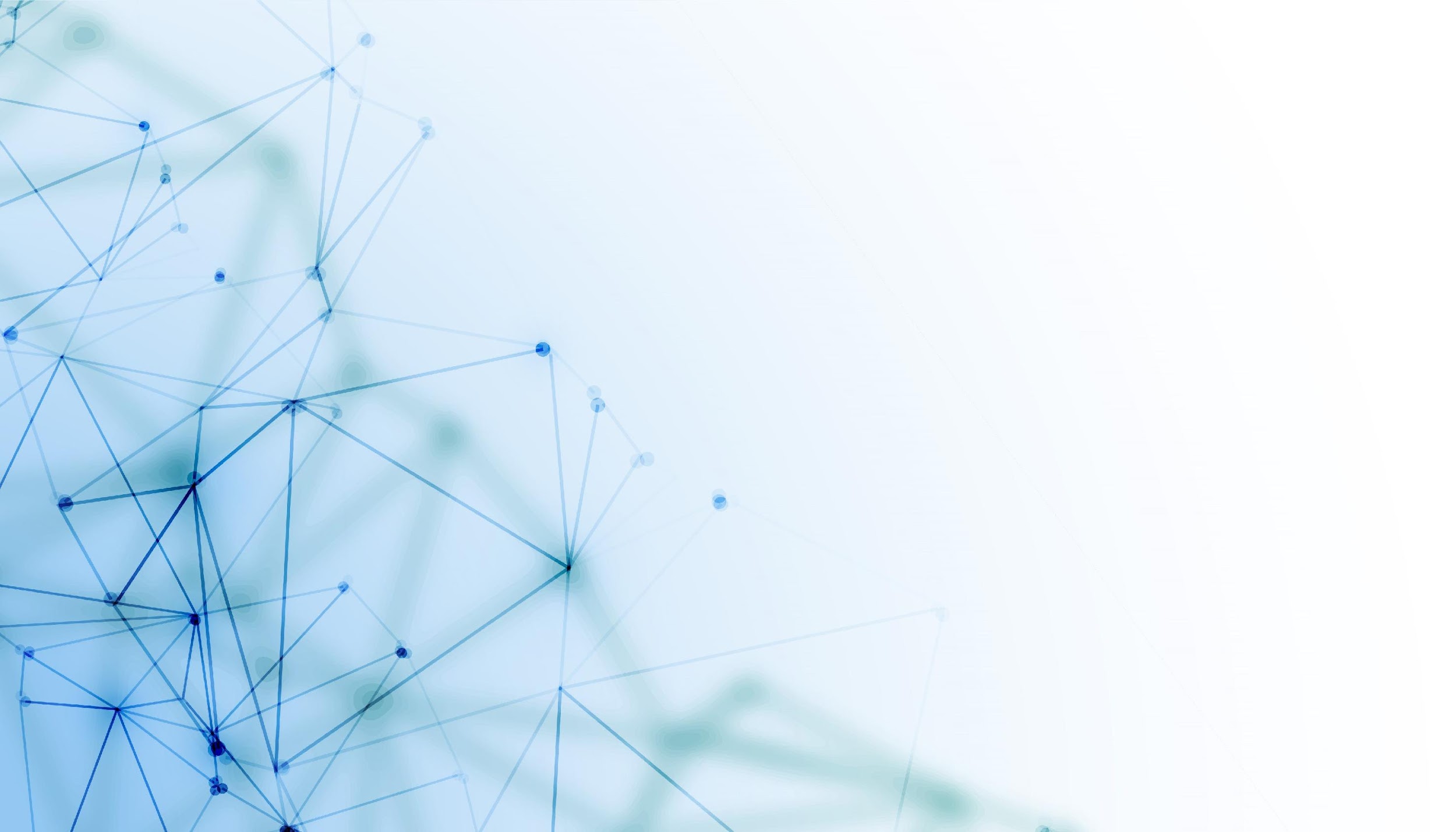 İstanbul Okan Üniversitesisi
İşletme ve Yönetim Bilimleri Fakültesi
Araştırmacılar Katalogy
2024-2025
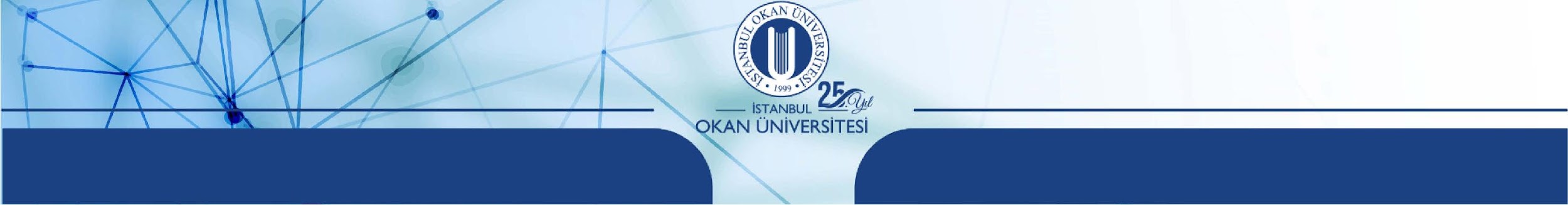 Bülent Günceler
Doç. Dr.
Edin Güçlü Sözer
Doç. Dr.
UNVAN
UNVAN
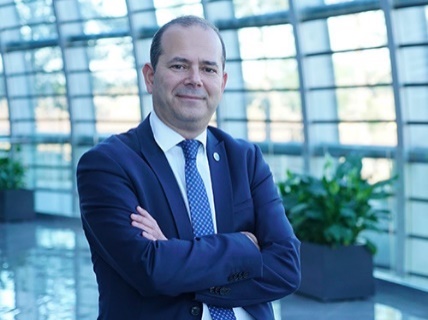 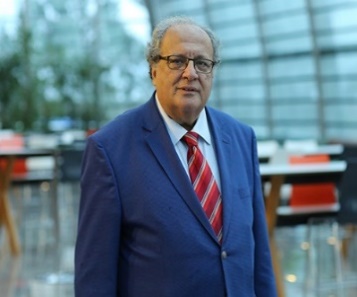 DOKTORA
Marmara Üniversitesi
DOKTORA
Yeditepe Üniversitesi
ARAŞTIRMA ALANI
Bankacılık
ARAŞTIRMA ALANI
Pazarlama İletişimi, Ürün ve Pazarlama Yönetimi, tüketici davranışı
E-POSTA
bulent.gunceler@okan.edu.tr
E-POSTA
edin.sozer@okan.edu.tr
TELEFON
0 (216) 677 16 30 #2534
TELEFON
0 (216) 677 16 30 #1330
İşletme
Turgay Münyas
Doç. Dr.
Ceyda Ovacı
Doç. Dr.
UNVAN
UNVAN
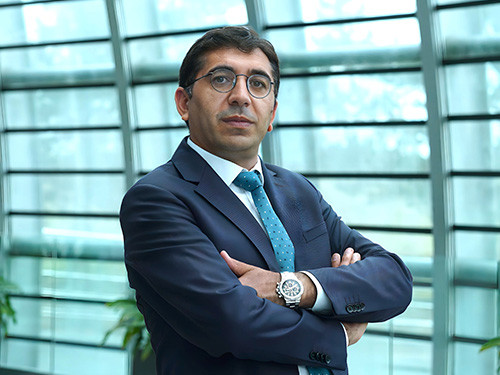 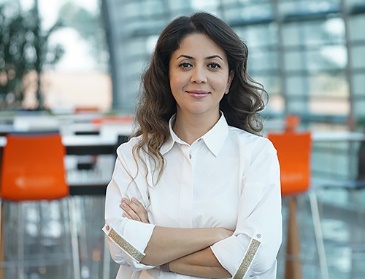 DOKTORA
İstanbul Okan Üniversitesi
DOKTORA
Anadolu Üniversitesi
ARAŞTIRMA ALANI
Finansal Piyasalar ve Kurumlar, Uluslararası Pazarlama, Finansal Tahminler ve Modeller
ARAŞTIRMA ALANI
Girişimcilik ve Pazarlama, Sosyal Pazarlama ve  Sürdürülebilirlik, Tüketici Fakültesi
E-POSTA
turgay.munyas@okan.edu.tr
E-POSTA
ceyda.ovacı@okan.edu.tr
TELEFON
0 (216) 677 16 30 #2582
TELEFON
0 (216) 677 16 30 #2548
2024-2025 ARAŞTIRMACILAR KATALOĞU
İşletme ve Yönetim Bilimleri Fakültesi
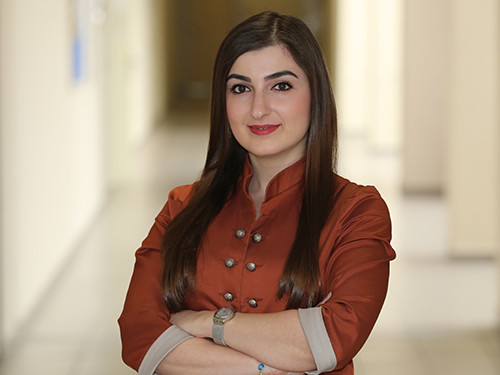 İşletme
Canan Koçer Durmaz
Dr. Öğr. Üyesi.
Emine Başak Tavman
Dr. Öğr. Üyesi.
Deniz Sönmez
Dr. Öğr. Üyesi.
Beynaz Uysal
Dr. Öğr. Üyesi.
UNVAN
UNVAN
UNVAN
UNVAN
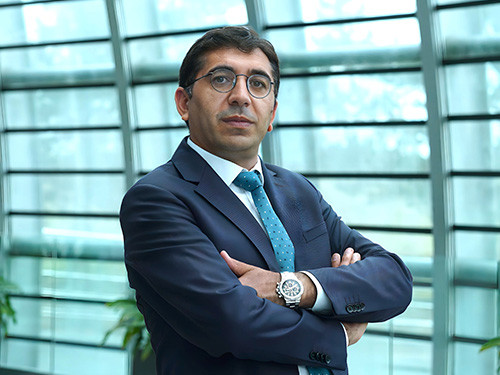 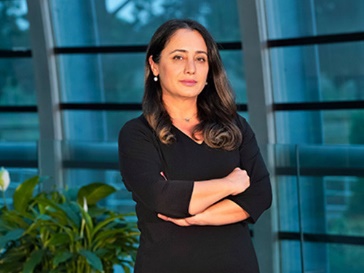 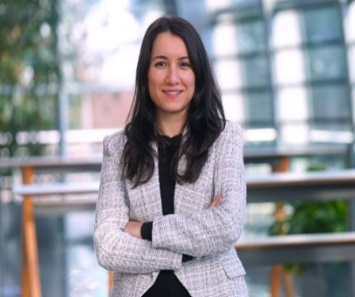 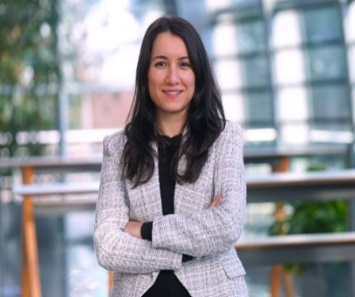 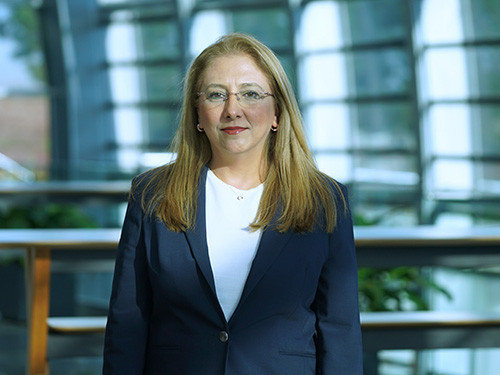 DOKTORA
DOKTORA
Tekirdağ Namık Kemal Üniversitesi
Marmara Üniversitesi
DOKTORA
İstanbul Üniversitesi
DOKTORA
İstanbul Gelisim Üniversitesi
ARAŞTIRMA ALANI
Stratejik Yönetim,Sağlık Yönetimi,, İnsan Kaynakları Yönetimi
RESEARCH  AREA
RESEARCH  AREA
Örgütsel Davranış, Yönetim ve Organizasyon, Bilinçli Farkındalık
Pazarlama, tüketici davranışı
ARAŞTIRMA ALANI
İnsan Kaynakları Yönetimi, Organizational  Behavior, Organization
E-POSTA
deniz.sonmez@okan.edu.tr
E-POSTA
E-POSTA
canan.kocer@okan.edu.tr
basak.tavman@okan.edu.tr
E-POSTA
beynaz.uysal@okan.edu.tr
TELEFON
0 (216) 677 16 30
TELEFON
TELEFON
0 (216) 677 16 30 #2613
0 (216) 677 16 30 #2613
TELEFON
0 (216) 677 16 30 #2586
2024-2025 ARAŞTIRMACILAR KATALOĞU
İşletme ve Yönetim Bilimleri Fakültesi
Fatma Sebla Uzuntepe
Dr. Öğr. Üyesi.
Fatih Koç
Dr. Öğr. Üyesi.
UNVAN
UNVAN
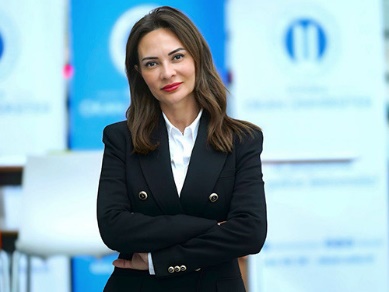 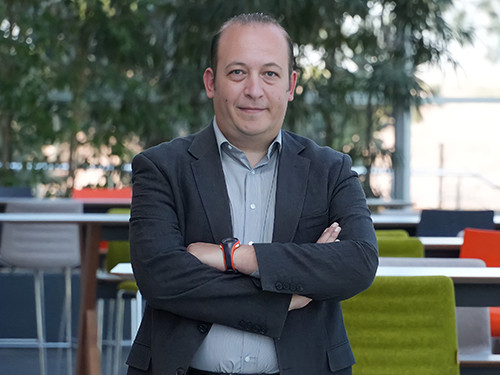 DOKTORA
İstanbul Okan Üniversitesi
DOKTORA
İstanbul Okan Üniversitesi
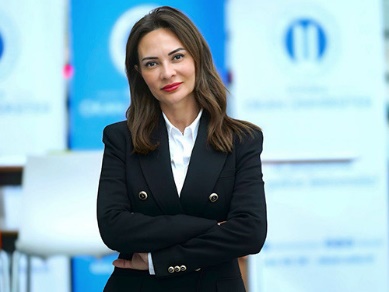 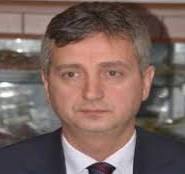 ARAŞTIRMA ALANI
ARAŞTIRMA ALANI
Muhasebe, Denetim
Yönetim ve Organizasyon
sebla.uzuntepe@okan.edu.tr
E-POSTA
E-POSTA
fatih.koc@okan.edu.tr
TELEFON
0 (216) 677 16 30 #2454
TELEFON
0 (216) 677 16 30 / 2401
İşletme
Ercan Özgül
Dr. Öğr. Üyesi.
Fitnat Nazlı Yağız
Dr. Öğr. Üyesi.
UNVAN
UNVAN
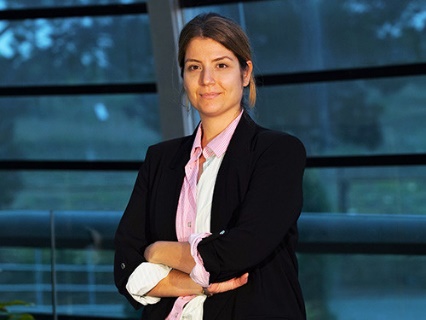 DOKTORA
Marmara Üniversitesi
DOKTORA
Girişimcilik
ARAŞTIRMA ALANI
ARAŞTIRMA ALANI
Örgütsel Davranış
E-POSTA
ercan.ozgul@okanhastanesi.com.tr
E-POSTA
nazli.yagiz@okan.edu.tr
TELEFON
0 (216) 677 16 30
TELEFON
0 (216) 677 16 30 #2572
2024-2025 ARAŞTIRMACILAR KATALOĞU
İşletme ve Yönetim Bilimleri Fakültesi
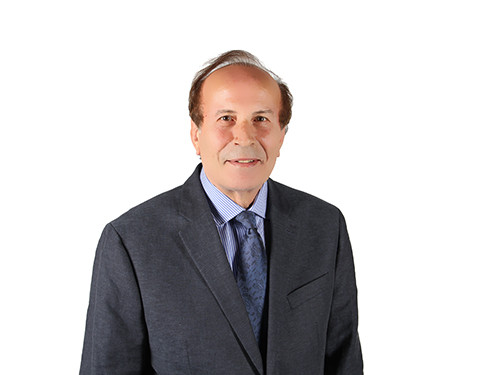 İşletme
Onur Emre
Dr. Öğr. Üyesi.
Lütfi Saka
Dr. Öğr. Üyesi.
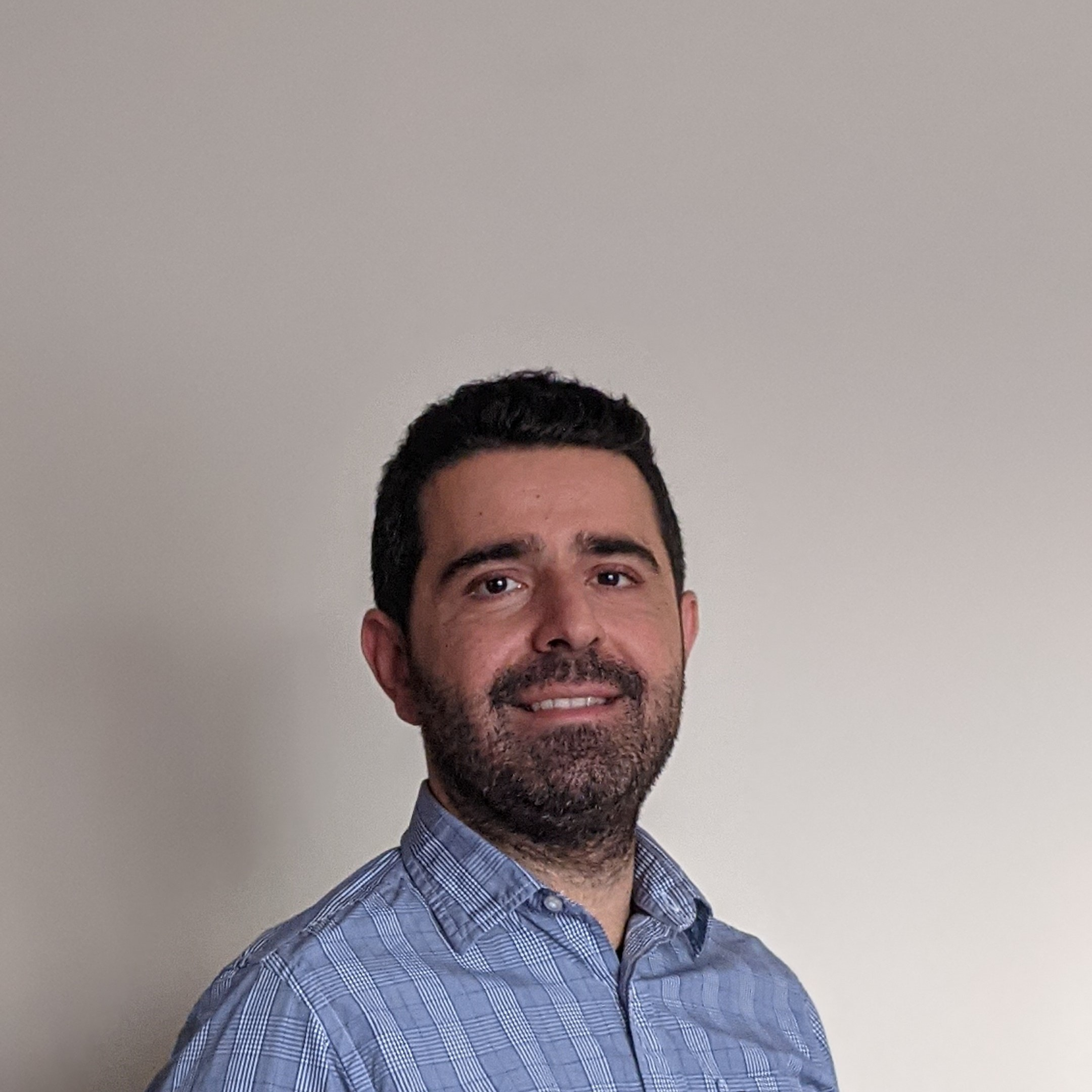 TITLLE
UNVAN
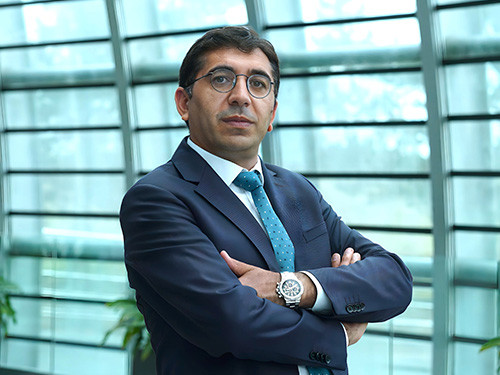 DOKTORA
Gebze Technical Üniversitesi
DOKTORA
İstanbul Üniversitesi
ARAŞTIRMA ALANI
Uluslararası İşletmecilik, Stratejik Yönetim
ARAŞTIRMA ALANI
İnsan Kaynakları Yönetimi, Örgütsel Davranış, Yönetim Psikolojisi
E-POSTA
lutfi.saka@okan.edu.tr
E-POSTA
onur.emre@okan.edu.tr
TELEFON
0 (216) 677 16 30
TELEFON
0 (216) 677 16 30 / 3068
2024-2025 ARAŞTIRMACILAR KATALOĞU
İşletme ve Yönetim Bilimleri Fakültesi
Çiğdem Çelik
Prof. Dr.
Aylin Soydan
Prof. Dr.
UNVAN
UNVAN
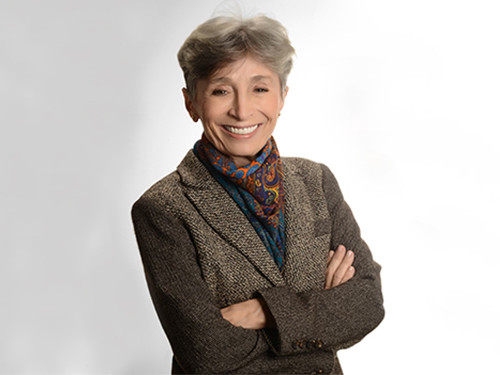 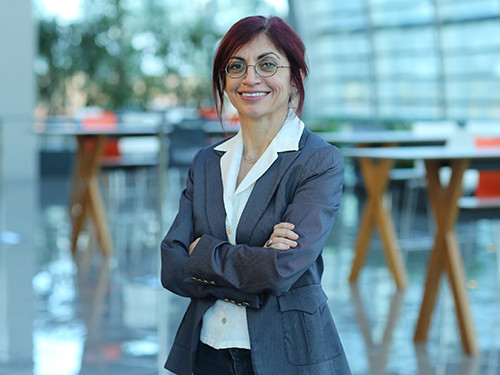 DOKTORA
İstanbul Üniversitesi
DOKTORA
Middlesex University of London
ARAŞTIRMA ALANI
Enerji Ekonomisi, Tarım Ekonomisi, Çevre Ekonomisi
ARAŞTIRMA ALANI
Ekonomik Politikaları, Açık Makroekonomi, Finansal Politikalar
E-POSTA
cigdem.celik@okan.edu.tr
E-POSTA
aylin.soydan@okan.edu.tr
TELEFON
0 (216) 677 16 30 #2501
TELEFON
0 (216) 677 16 30 #2514
Ekonomi ve Finans
Banu Has
Dr. Öğr. Üyesi.
Oya Kent Bırık
Doç. Dr..
UNVAN
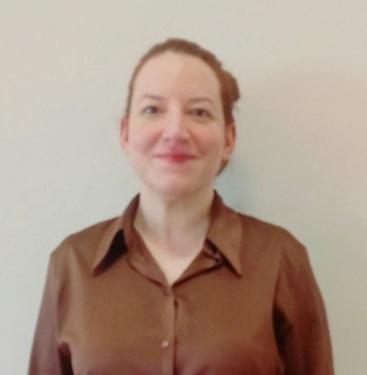 UNVAN
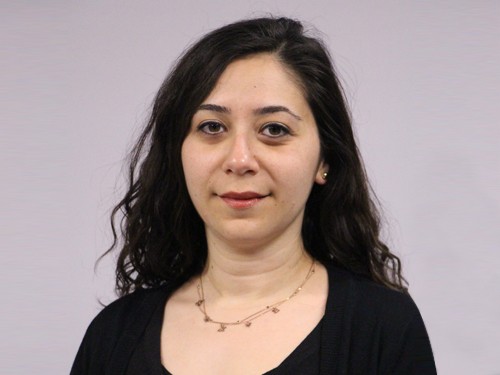 DOKTORA
Ege Üniversitesi
DOKTORA
Yıldız Technical Üniversitesi
ARAŞTIRMA ALANI
Ekonometrik Modeller, Ekonometri, Zaman Serisi Analizleri
RESEARCH
Bölgesel Ekonomi, Yerel Ekonomi
E-POSTA
banu.has@okan.edu.tr
E-POSTA
oya.kent@okan.edu.tr
TELEFON
0 (216) 677 16 30
TELEFON
0 (216) 677 16 30 #2538
2024-2025 ARAŞTIRMACILAR KATALOĞU
İşletme ve Yönetim Bilimleri Fakültesi
Mehmet Gökhan Göktan
Dr. Öğr. Üyesi.
İlker Calayoğlu
Dr. Öğr. Üyesi.
UNVAN
UNVAN
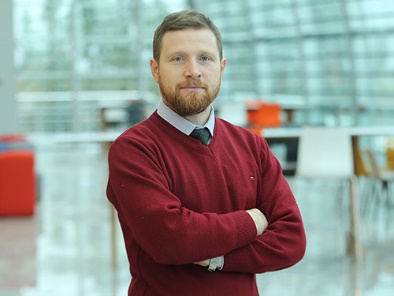 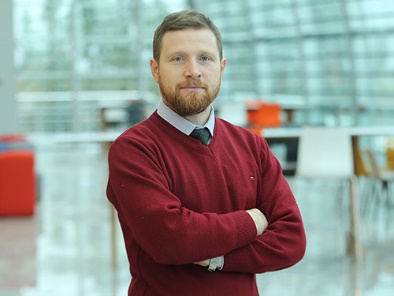 DOKTORA
DOKTORA
Universityi of Essex
Sakarya Üniversitesi
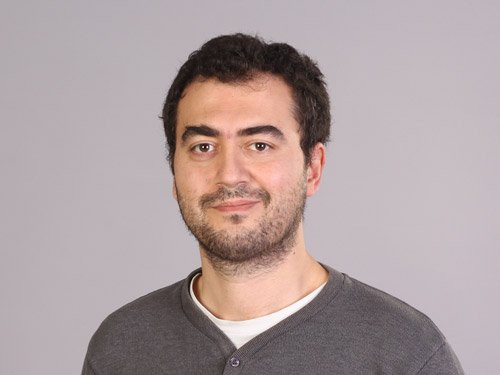 ARAŞTIRMA ALANI
ARAŞTIRMA ALANI
Ekonomik Büyüme, Uluslararası Finans
Finansal Bilgiler Yönetimi, Uluslararası Muhasebe, Yönetim ve Maliyet Muhasebesi
E-POSTA
E-POSTA
mehmet.goktan@okan.edu.tr
ilker.calayoglu@okan.edu.tr
TELEFON
TELEFON
0 (216) 677 16 30 #2526
0 (216) 677 16 30 #2530
Ekonomi ve Finans
Mustafa Cenk Uludağ
Dr. Öğr. Üyesi.
UNVAN
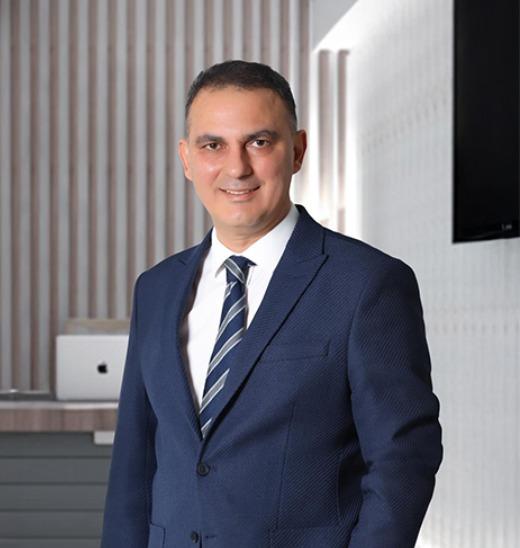 DOKTORA
İstanbul Okan Üniversitesi
ARAŞTIRMA ALANI
Bankacılık, Finansal Piyasalar ve Kurumlar, Finansal Yönetim
E-POSTA
mustafa.uludag@okan.edu.tr
TELEFON
0 (216) 677 16 30
2024-2025 ARAŞTIRMACILAR KATALOĞU
İşletme ve Yönetim Bilimleri Fakültesi
Umut Azak
Mehmet Kabasakal
Doç. Dr.
UNVAN
Prof. Dr.
UNVAN
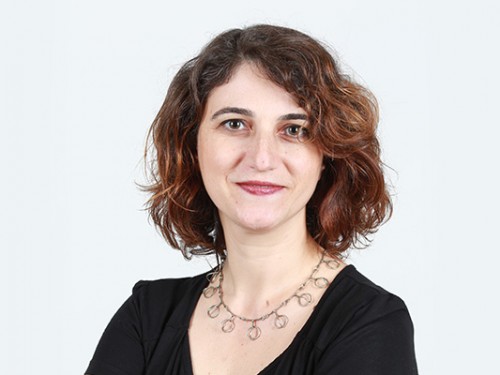 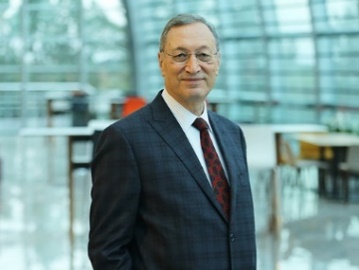 DOKTORA
Universiteit Leiden
DOKTORA
Ankara Üniversitesi
ARAŞTIRMA ALANI
Türk Siyasal Hayatı, Siyaset Sosyolojisi, Anayasa ve Siyasal Kurumlar
ARAŞTIRMA ALANI
Türk Siyasal Hayatı, Anayasa ve Siyasal Kurumlar, Karşılaştırmalı Siyasal Hareketler
E-POSTA
umut.azak@okan.edu.tr
E-POSTA
mehmet.kabasakal@okan.edu.tr
TELEFON
0 (216) 677 16 30 #2531
TELEFON
0 (216) 677 16 30 #2045
Siyasal Bilimler ve Uluslararası İlişkiler
Ali Poyraz Gürson
Prof. Dr.
Habibe Özdal
UNVAN
UNVAN
Dr. Öğr. Üyesi.
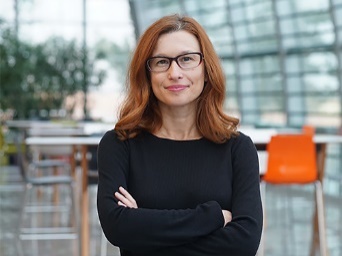 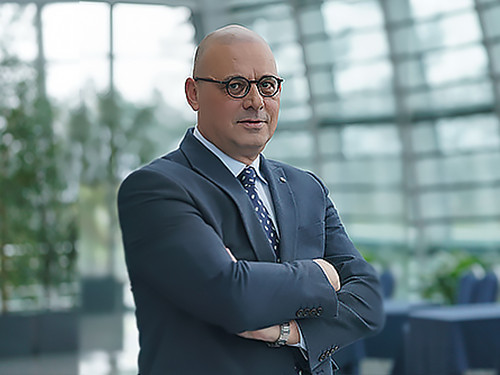 DOKTORA
Ege Üniversitesi
DOKTORA
Ankara Üniversitesi
ARAŞTIRMA ALANI
Askeri Coğrafya, Türk Dış Politika Tarihi, Asya Tarihi
ARAŞTIRMA ALANI
Bölgesel Çalışmalar, Türk Dış Politikası, Uluslararası Politika
E-POSTA
poyraz.gurson@okan.edu.tr
E-POSTA
habibe.ozdal@okan.edu.tr
TELEFON
0 (216) 677 16 30 #2500
TELEFON
0 (216) 677 16 30 #2532
2024-2025 ARAŞTIRMACILAR KATALOĞU
İşletme ve Yönetim Bilimleri Fakültesi
Hasan Deniz Pekşen
UNVAN
Dr. Öğr. Üyesi.
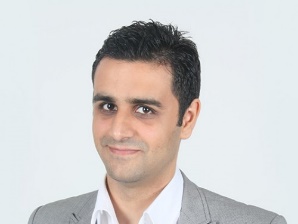 DOKTORA
Galatasaray Üniversitesi
ARAŞTIRMA ALANI
Uluslararası Güvenlik, Uluslararası Politika, Uluslararası Terörizm
E-POSTA
hasan.peksen@okan.edu.tr
TELEFON
0 (216) 677 16 30 #2544
Siyasal Bilimler ve Uluslararası İlişkiler
Gökçe Balaban
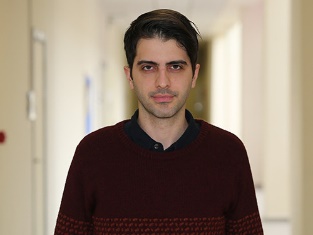 UNVAN
Dr. Öğr. Üyesi.
DOKTORA
Middle East Technical Üniversitesi
ARAŞTIRMA ALANI
Uluslararası Güvenlik, Uluslararası İlişkiler Teorileri, Enerji Politikaları
E-POSTA
gokce.balaban@okan.edu.tr
TELEFON
0 (216) 677 16 30 #2475
2024-2025 ARAŞTIRMACILAR KATALOĞU
İşletme ve Yönetim Bilimleri Fakültesi
Gökçe Tunç
Prof. Dr.
UNVAN
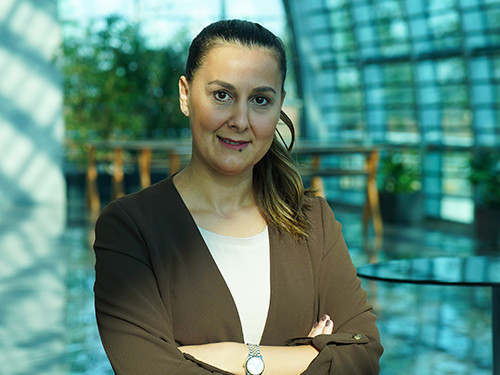 DOKTORA
Izmir Üniversitesi of Economics
ARAŞTIRMA ALANI
Yatırımlar ve Portföy Yönetimi, Finansal Risk Yönetimi, Uluslararası Finans
E-POSTA
gokce.tunc@okan.edu.tr
TELEFON
0 (216) 677 16 30 #2035
Lojistik Yönetimi
Didem Demir
Doç. Dr.
UNVAN
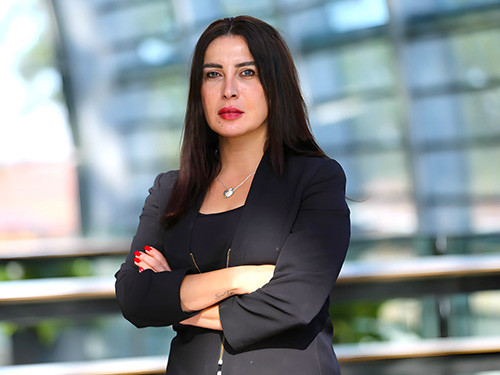 DOKTORA
Çukurova Üniversitesi
ARAŞTIRMA ALANI
Dijital Pazarlama, Hizmet Pazarlama, tanıtım performansı
E-POSTA
didem.demir@okan.edu.tr
TELEFON
0 (216) 677 16 30 #0
2024-2025 ARAŞTIRMACILAR KATALOĞU
İşletme ve Yönetim Bilimleri Fakültesi
Ayşe Nur Topçuoğlu
Dr. Öğr. Üyesi.
Aynur Pala
Doç. Dr.
Esra Ovalı
Dr. Öğr. Üyesi.
UNVAN
UNVAN
UNVAN
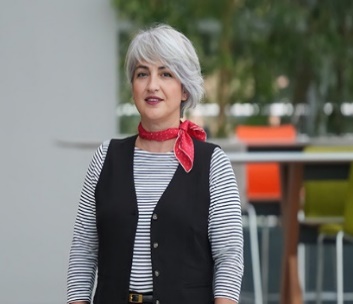 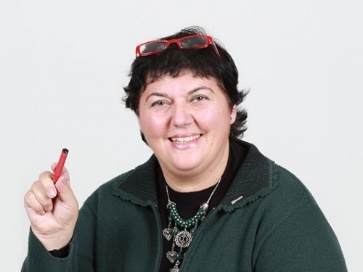 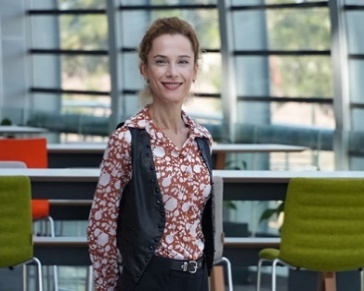 DOKTORA
Gazi Üniversitesi
DOKTORA
DOKTORA
Marmara Üniversitesi
Yildiz Teknik Üniversitesi
ARAŞTIRMA ALANI
Uluslararası İşletme Örgütleri, Uluslararası İşletme Yönetimi, Uluslararası Lojistik
ARAŞTIRMA ALANI
ARAŞTIRMA ALANI
Panel Veri Ekonometrisi, Zaman Serisi Analizi, Uygulamalı Makroekonometri
Uluslararası Ticaret
E-POSTA
aysenur.topcuoglu@okan.edu.tr
E-POSTA
aynur.pala@okan.edu.tr
E-POSTA
esra.ovali@okan.edu.tr
TELEFON
0 (216) 677 16 30 #2515
TELEFON
0 (216) 677 16 30 #2527
TELEFON
0 (216) 677 16 30
Uluslararası Ticaret
Gökçen Aydınbaş
Dr. Öğr. Üyesi.
UNVAN
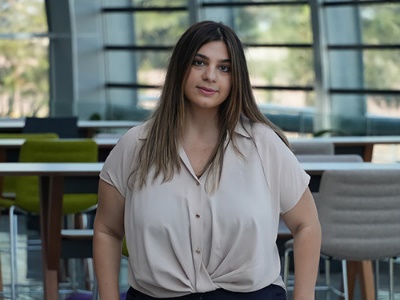 DOKTORA
Anadolu Üniversitesi
ARAŞTIRMA ALANI
Kalkınma Ekonomisi, Büyüme, Yenilik Ekonomisi
E-POSTA
gokcen.aydinbas@okan.edu.tr
TELEFON
0 (216) 677 16 30
2024-2025 ARAŞTIRMACILAR KATALOĞU
İşletme ve Yönetim Bilimleri Fakültesi
Seda Keklik
Dr. Öğr. Üyesi.
UNVAN
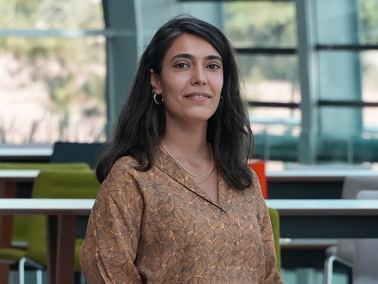 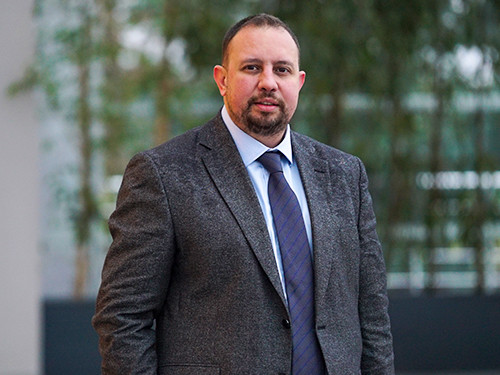 DOKTORA
Marmara Üniversitesi
ARAŞTIRMA ALANI
Uluslararası Siyasi Ekonomi
E-POSTA
seda.keklik@okan.edu.tr
TELEFON
0 (216) 677 16 30 #2526
Uluslararası Ticaret
İrem Yalkı
 Dr. Öğr. Üyesi.
Hazar Dördüncü
 Dr. Öğr. Üyesi.
UNVAN
UNVAN
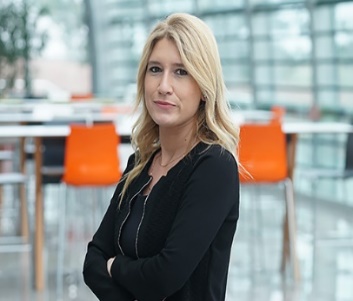 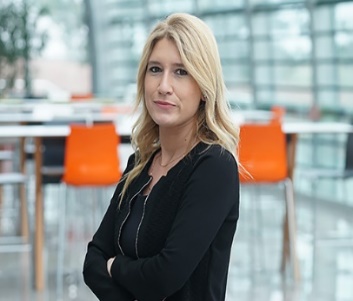 DOKTORA
DOKTORA
İstanbul Üniversitesi
İstanbul Üniversitesi
ARAŞTIRMA ALANI
ARAŞTIRMA ALANI
Büyüme, Enerji Ekonomisi, Kalkınma Ekonomisi
Uluslararası Lojistik, İthalat İhracat Yönetimi
E-POSTA
E-POSTA
irem.yalki@okan.edu.tr
hazar.dorduncu@okan.edu.tr
TELEFON
TELEFON
0 (216) 677 16 30 #2523
0 (216) 677 16 30
2024-2025 ARAŞTIRMACILAR KATALOĞU
İşletme ve Yönetim Bilimleri Fakültesi
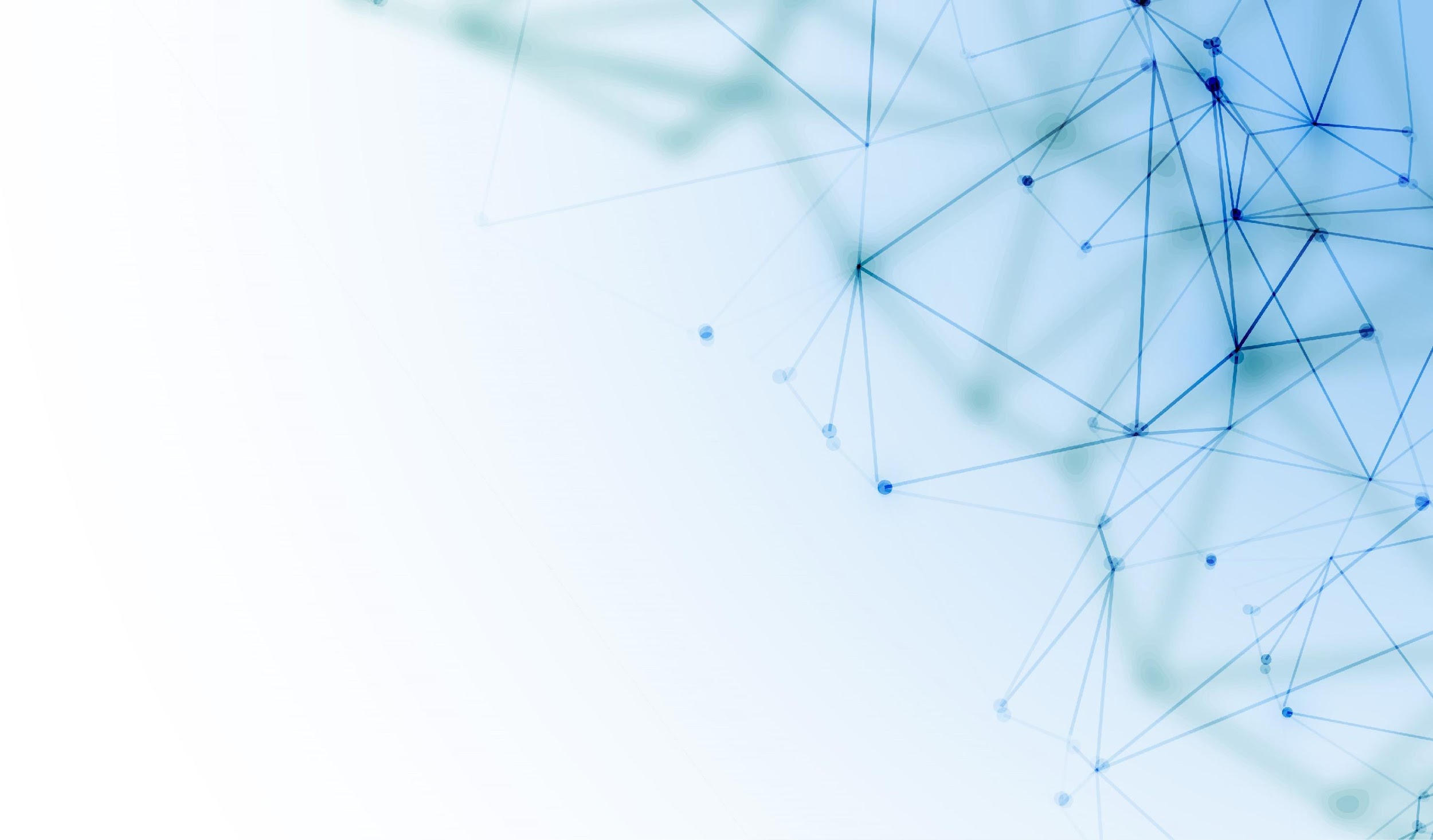 Laboratuvar ve Araştırma Merkezleri
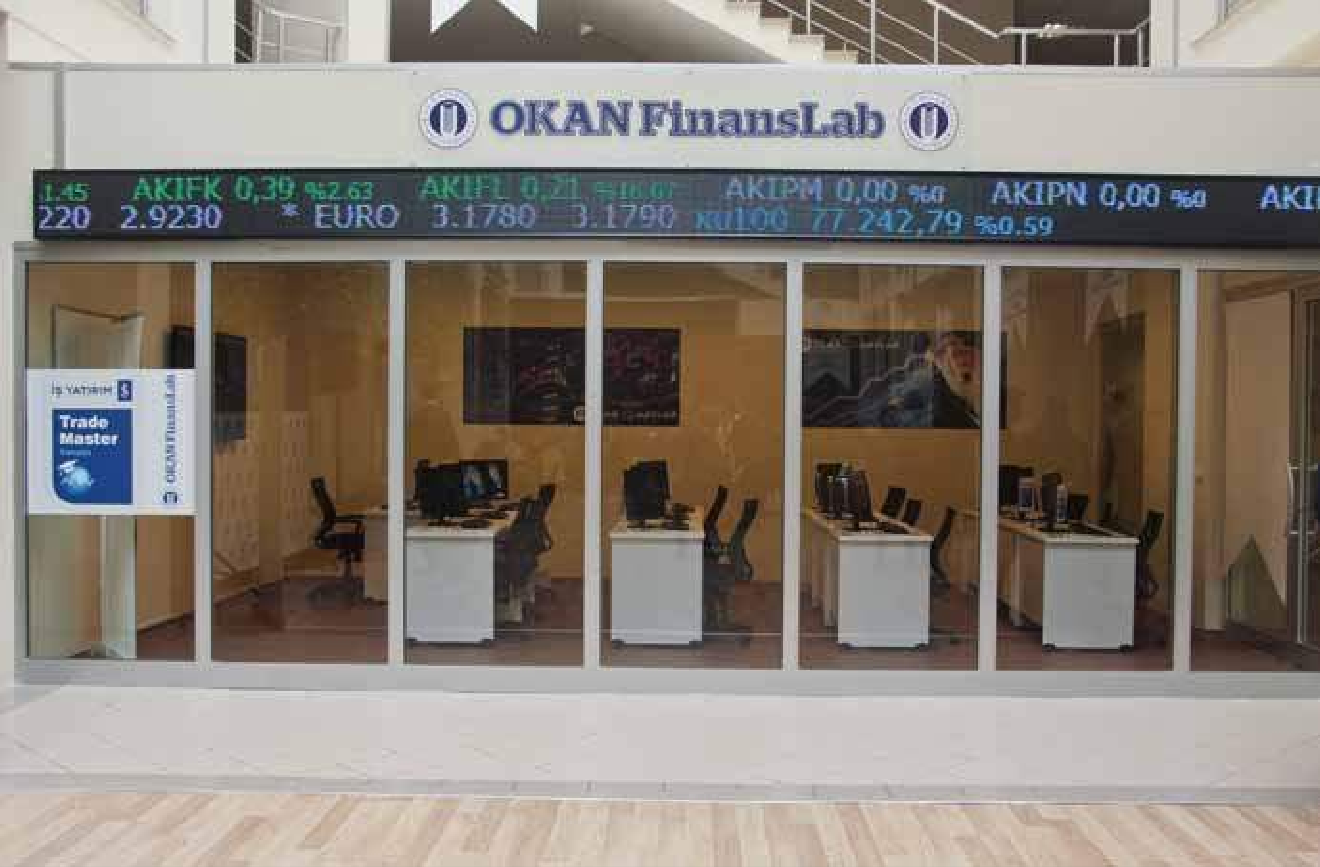 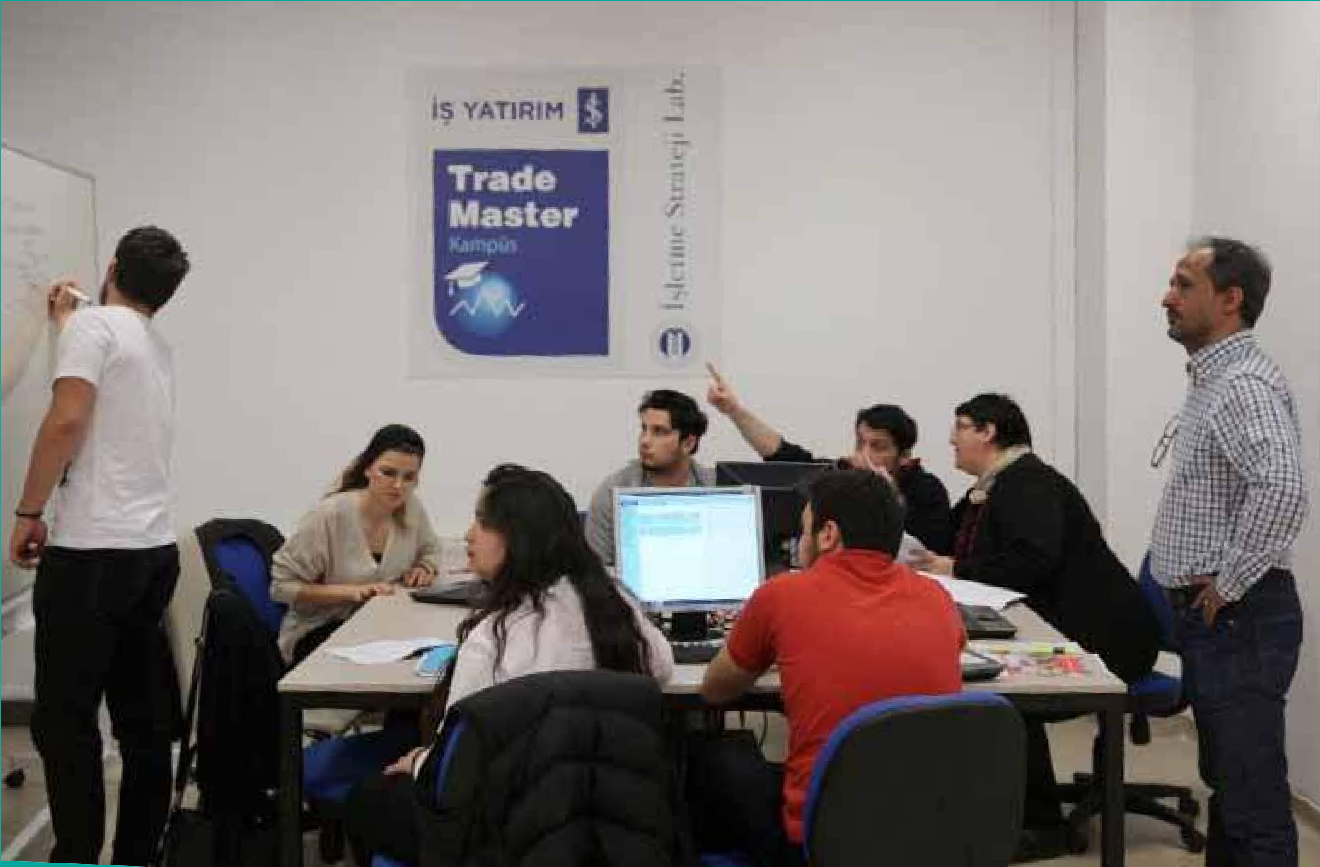 FinanceLab
StrategyLab
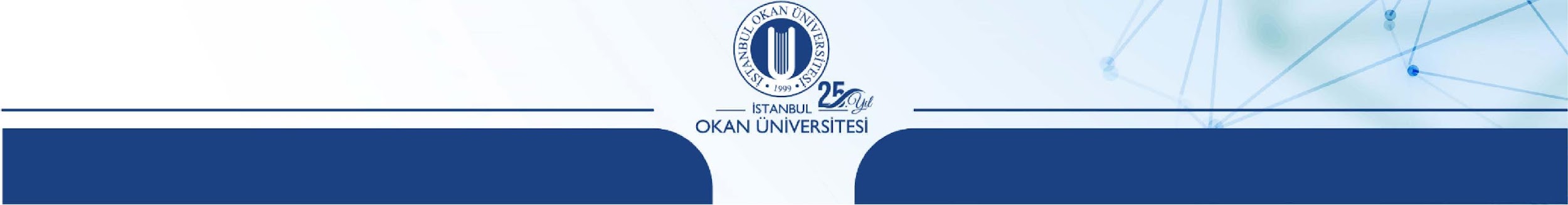 2024-2025 ARAŞTIRMACILAR KATALOĞU
İşletme ve Yönetim Bilimleri Fakültesi